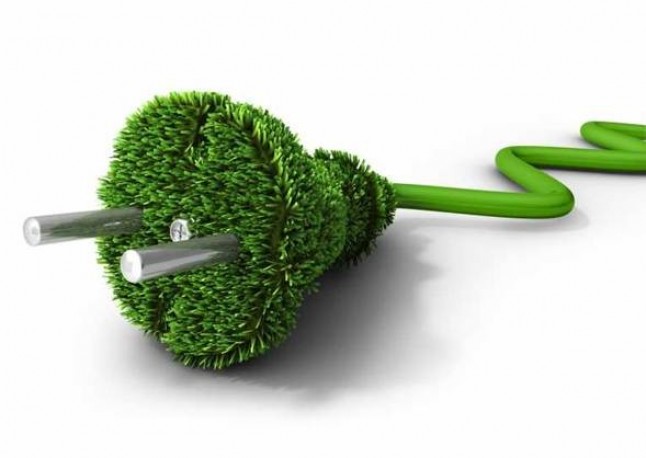 El impacto de los estándares de Calidad en la Seguridad de las Instalaciones Eléctricas y Edificaciones
Reglamento Nacional de Edificaciones
Norma G.010 Consideraciones Básicas 
Artículo 1. 
Objetivo: normar los criterios y requisitos mínimos para el diseño y ejecución de las Habilitaciones Urbanas y las Edificaciones, permitiendo de esta manera una mejor ejecución de los Planes Urbanos.

Es la norma técnica rectora en el territorio nacional que establece los derechos y responsabilidades de los actores que intervienen en el proceso edificatorio, con el fin de asegurar la calidad de la edificación.
Reglamento Nacional de Edificaciones
e) Del diseño universal
Promueve que las habilitaciones y edificaciones sean aptas para el mayor número posible de personas, sin necesidad de adaptaciones ni de un diseño especializado, generando así ambientes utilizables equitativamente, en forma segura y autónoma.
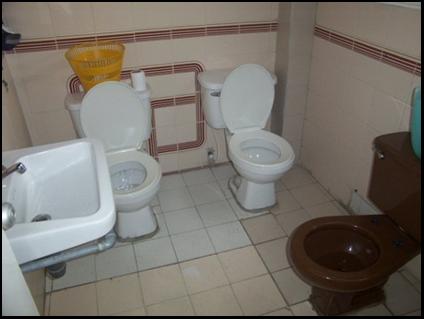 ¿...?
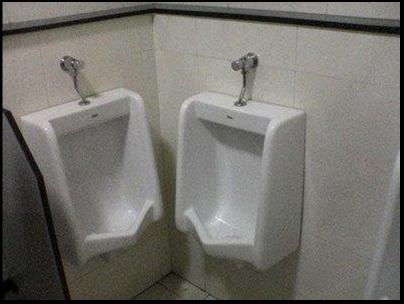 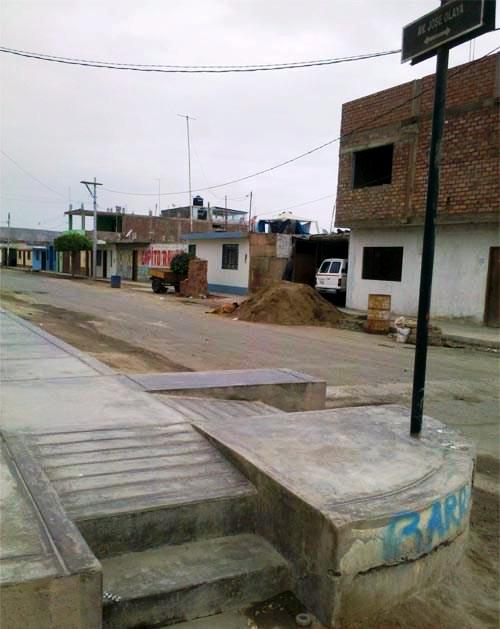 ¿Consideración a los minusválidos?
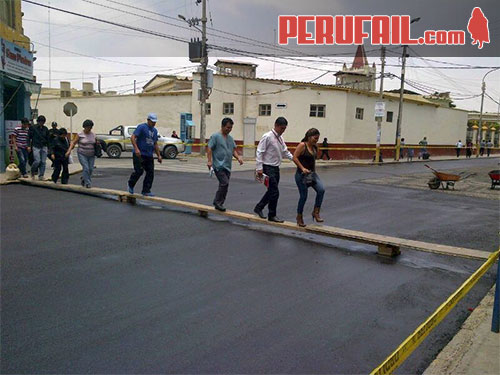 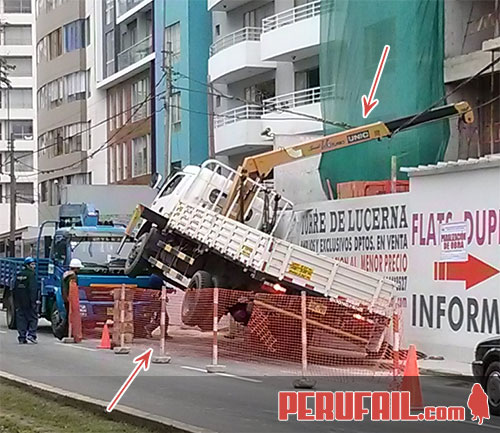 Artículo 5
Para garantizar la seguridad de las personas, la calidad de vida y la protección del medio ambiente, las habilitaciones urbanas y edificaciones deberán proyectarse y construirse, satisfaciendo las siguientes condiciones:
- Seguridad estructural
- Seguridad en caso de siniestros, de manera que las personas puedan evacuar las edificaciones en condiciones seguras en caso de emergencias, cuenten con sistemas contra incendio y permitan la actuación de los equipos de rescate.
Calidad de la edificación: Es el conjunto de características que son objeto de valoración y que permiten reconocer el grado en que una edificación responde a su propósito y a las necesidades de sus usuarios.
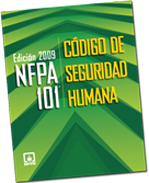 Calidad:
... grado en que un producto cumple las especificaciones del diseño …
… es adecuación al uso del cliente
… la calidad de un producto o servicio es la percepción que el cliente tiene del mismo, es una fijación mental del consumidor que asume conformidad con dicho producto o servicio y la capacidad del mismo para satisfacer sus necesidades.
Normativa básica
Reglamento Nacional de Edificaciones 
Ley de Seguridad y Salud en el Trabajo Ley N° 29783 y su Reglamento
Reglamento de Seguridad y Salud en el Trabajo con Electricidad (RESESATE 2013)
Código Nacional de Electricidad

Normas Técnicas Nacionales
Normas Técnicas Internacionales 

Norma Técnica Peruana NTP-IEC/TS 60479-1 2010 Efectos del paso de corriente a través del hombre y animales domésticos
Norma Técnica Peruana NTP-IEC 60364-1 2011 Instalaciones eléctricas de baja tensión. Parte 1: Principios fundamentales, determinación de las características, definiciones
¿Cuál es el mejor cordón?
¿Cuál es el mejor enchufe?
¿Cuál es la mejor plancha?
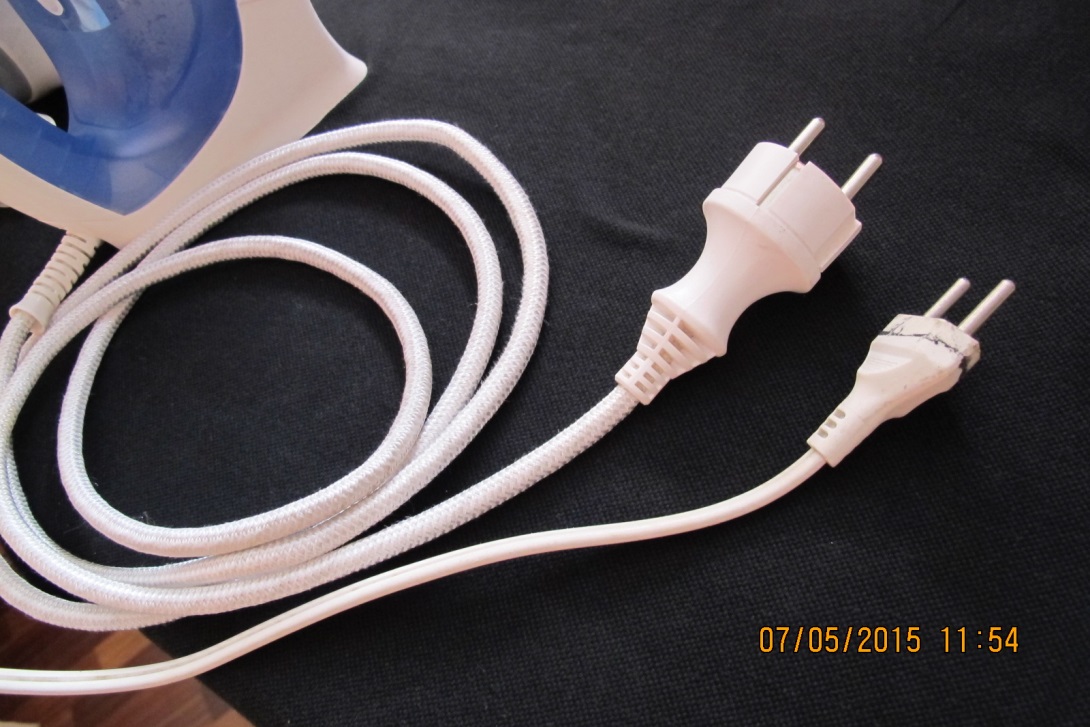 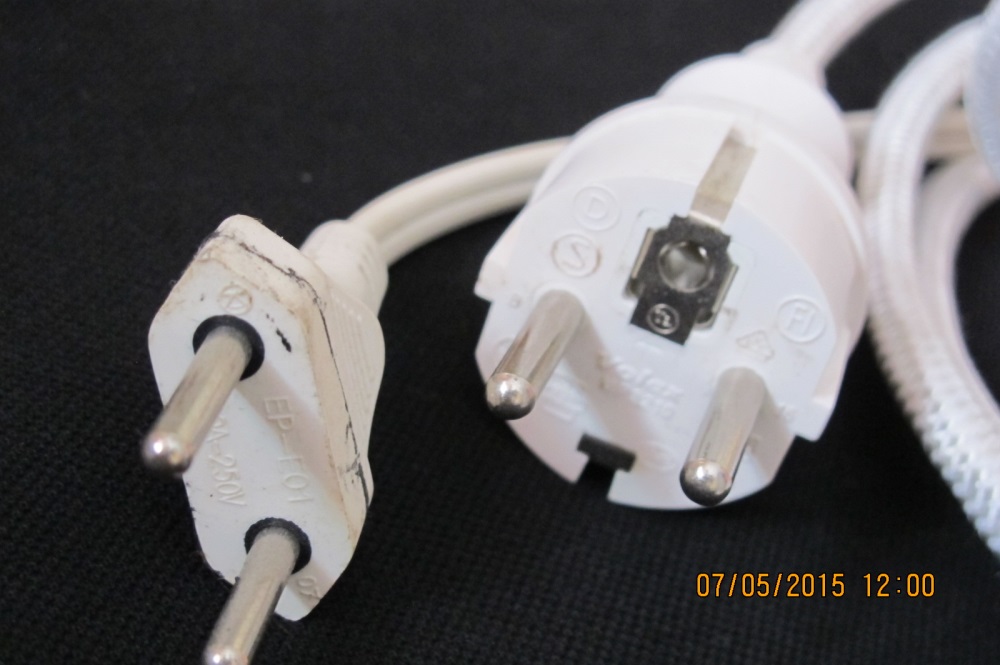 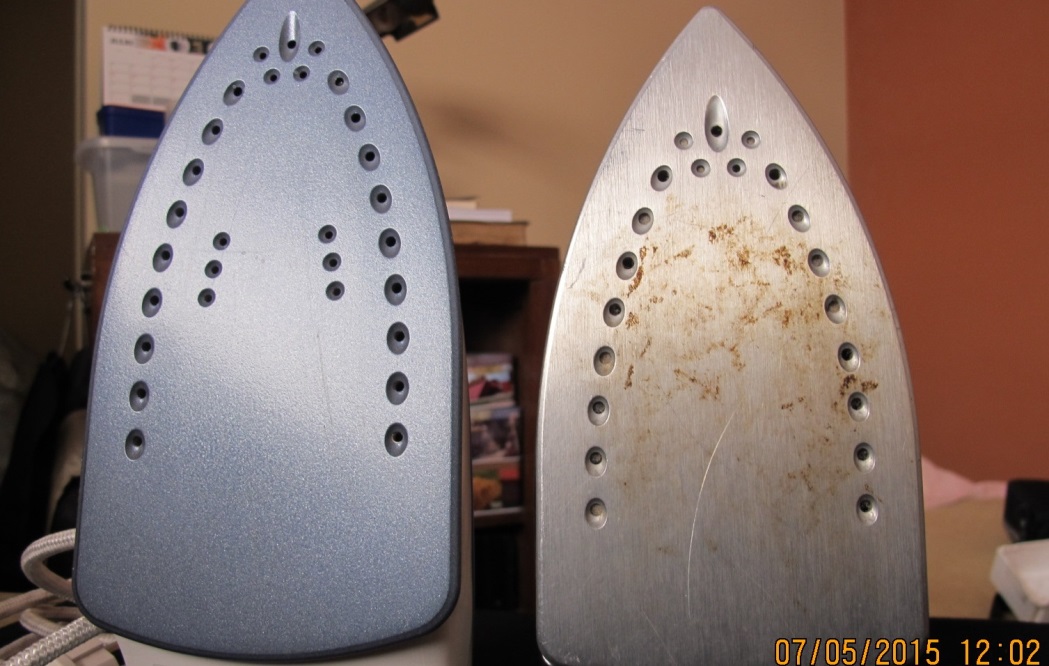 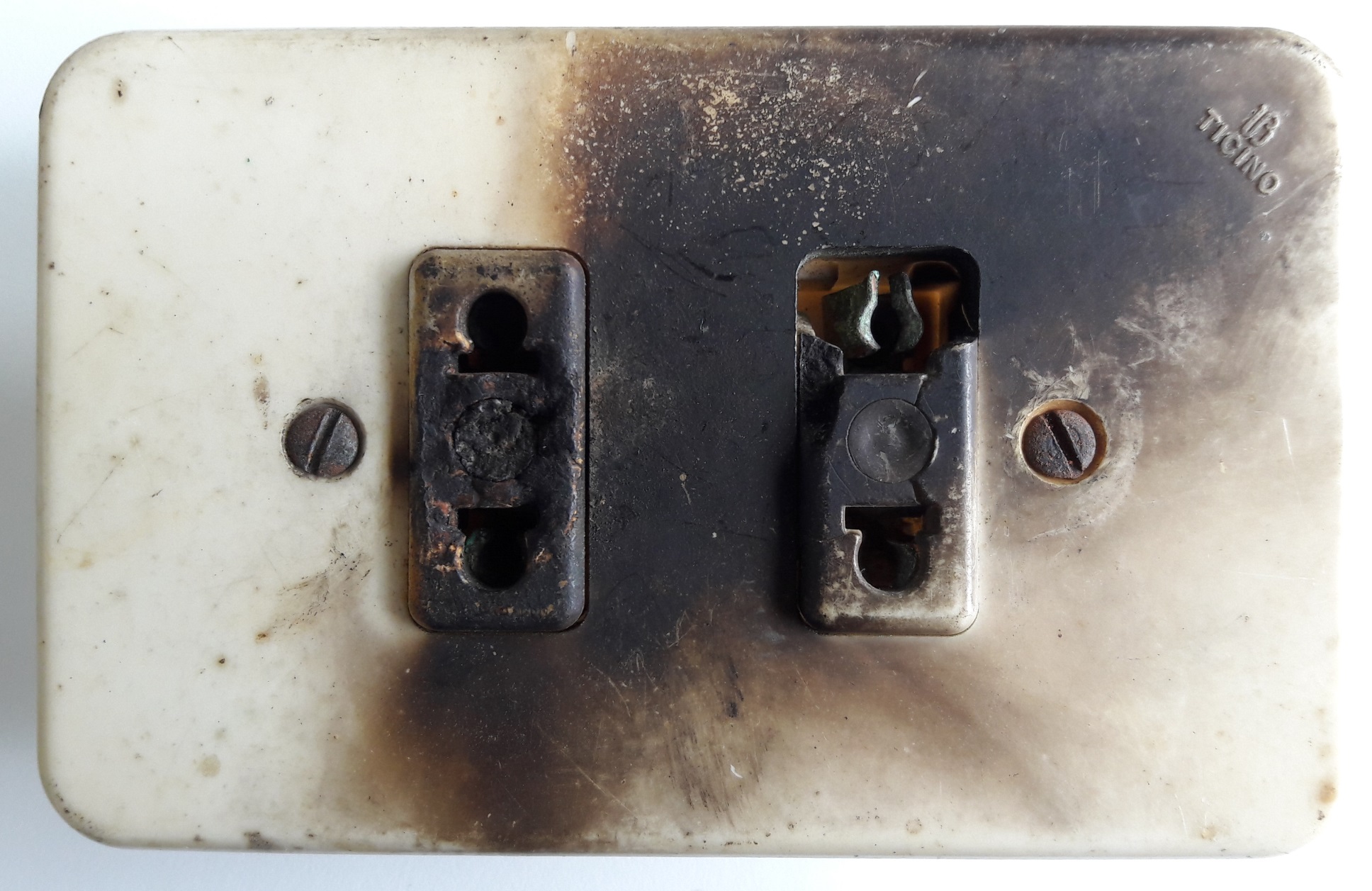 Tomacorriente “universal” fallado por falso contacto
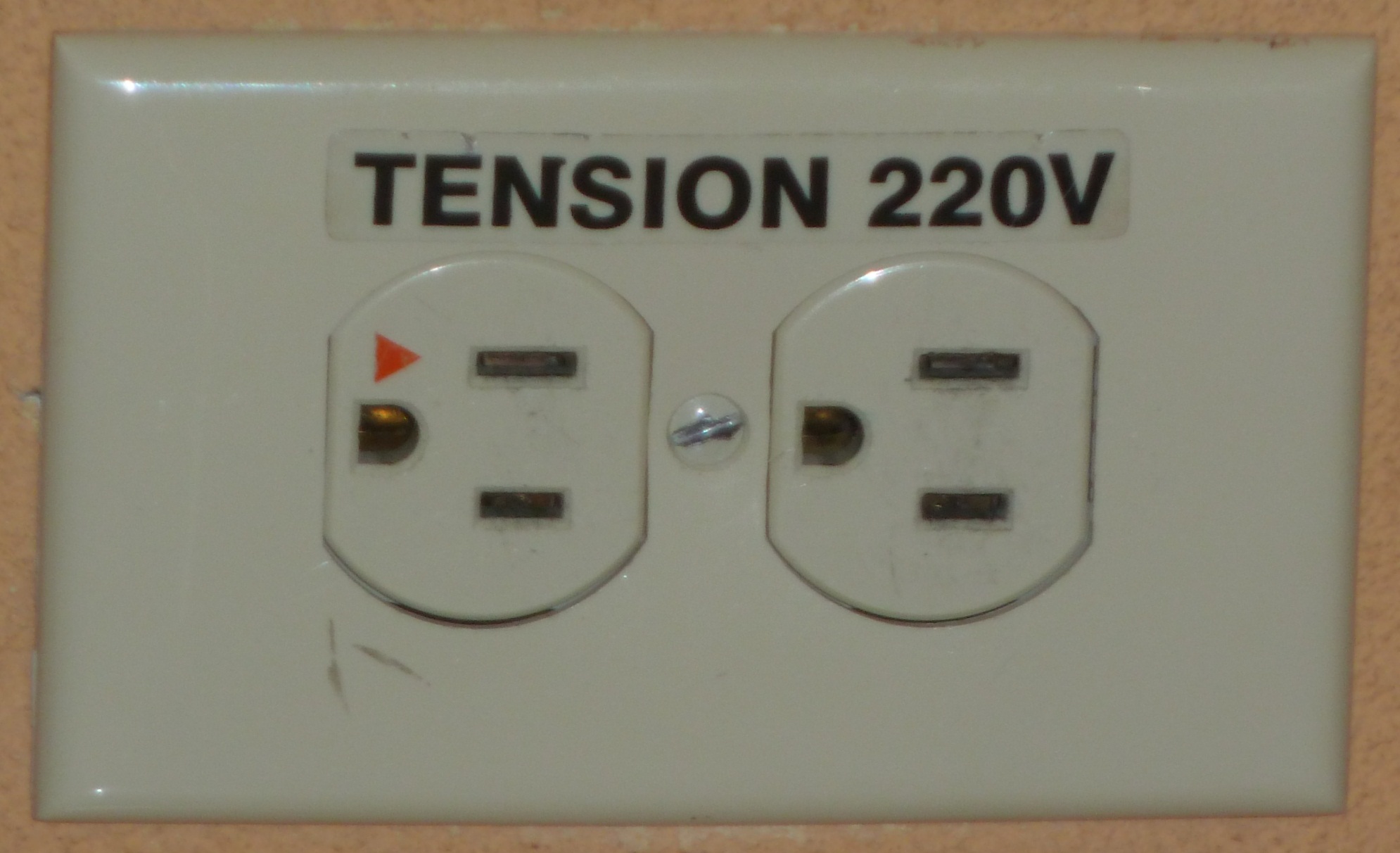 No cumple con todos los ensayos para 220 V
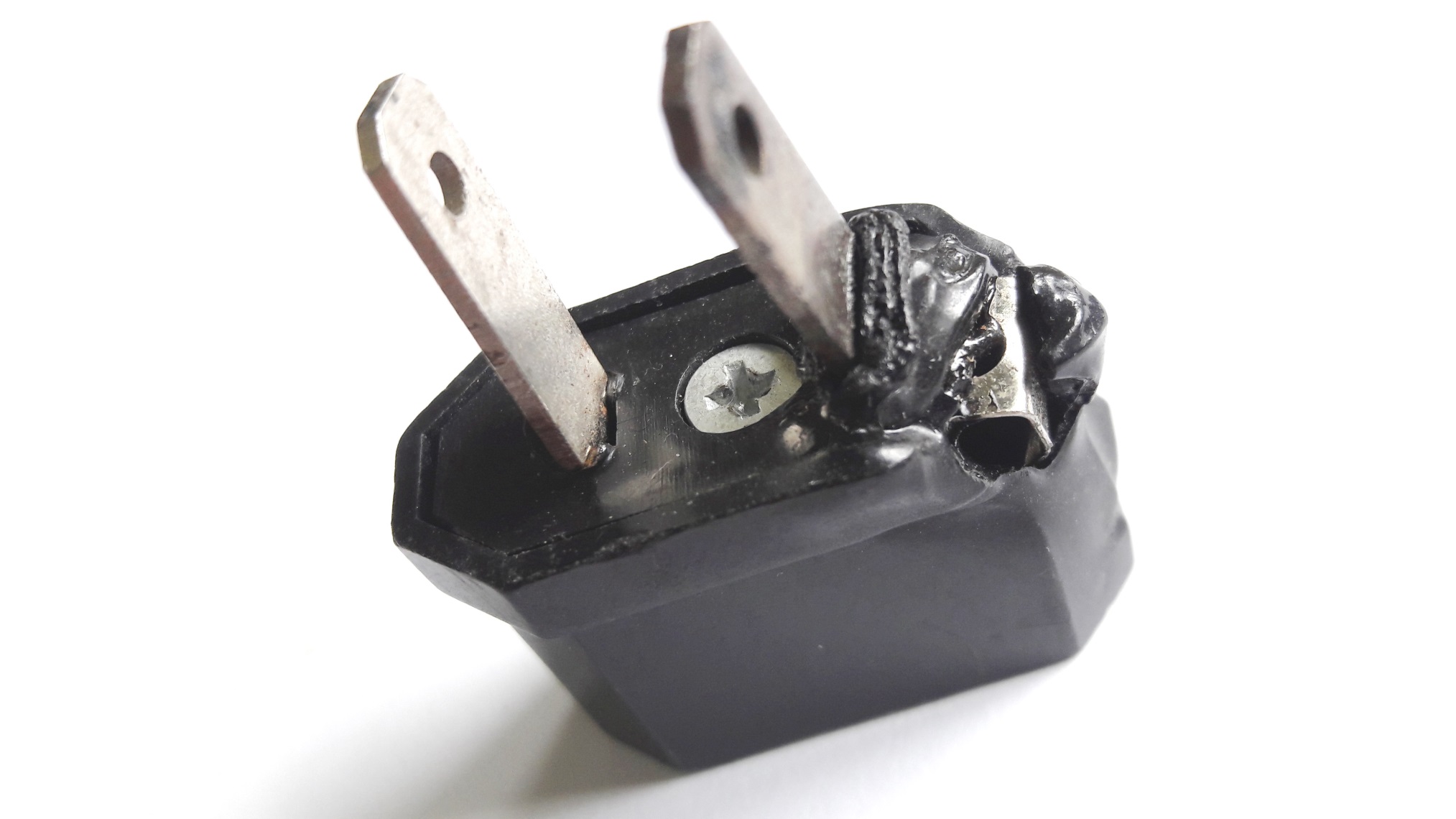 Adaptador fallado por mala calidad
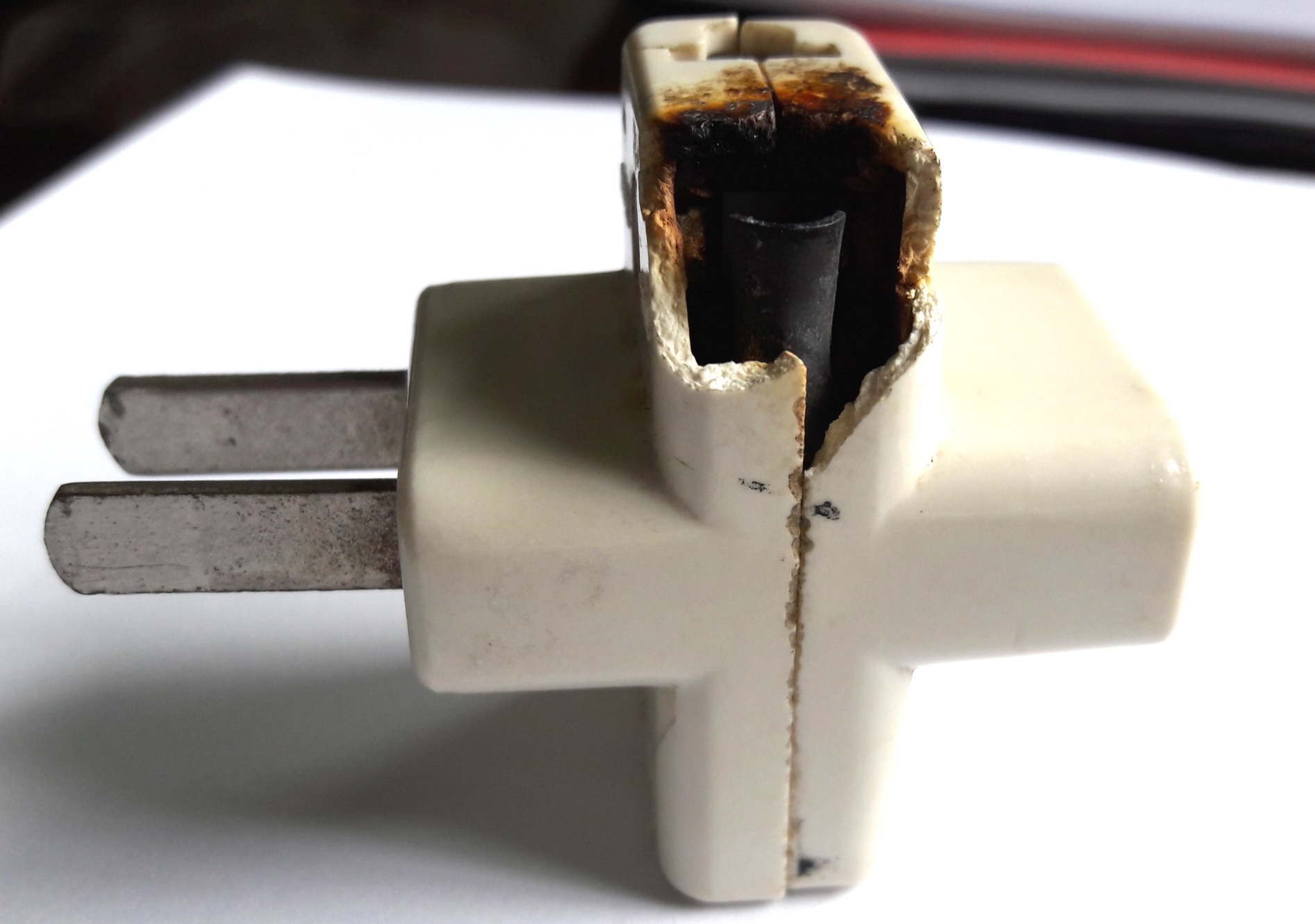 Adaptador múltiple fallado por falso contacto
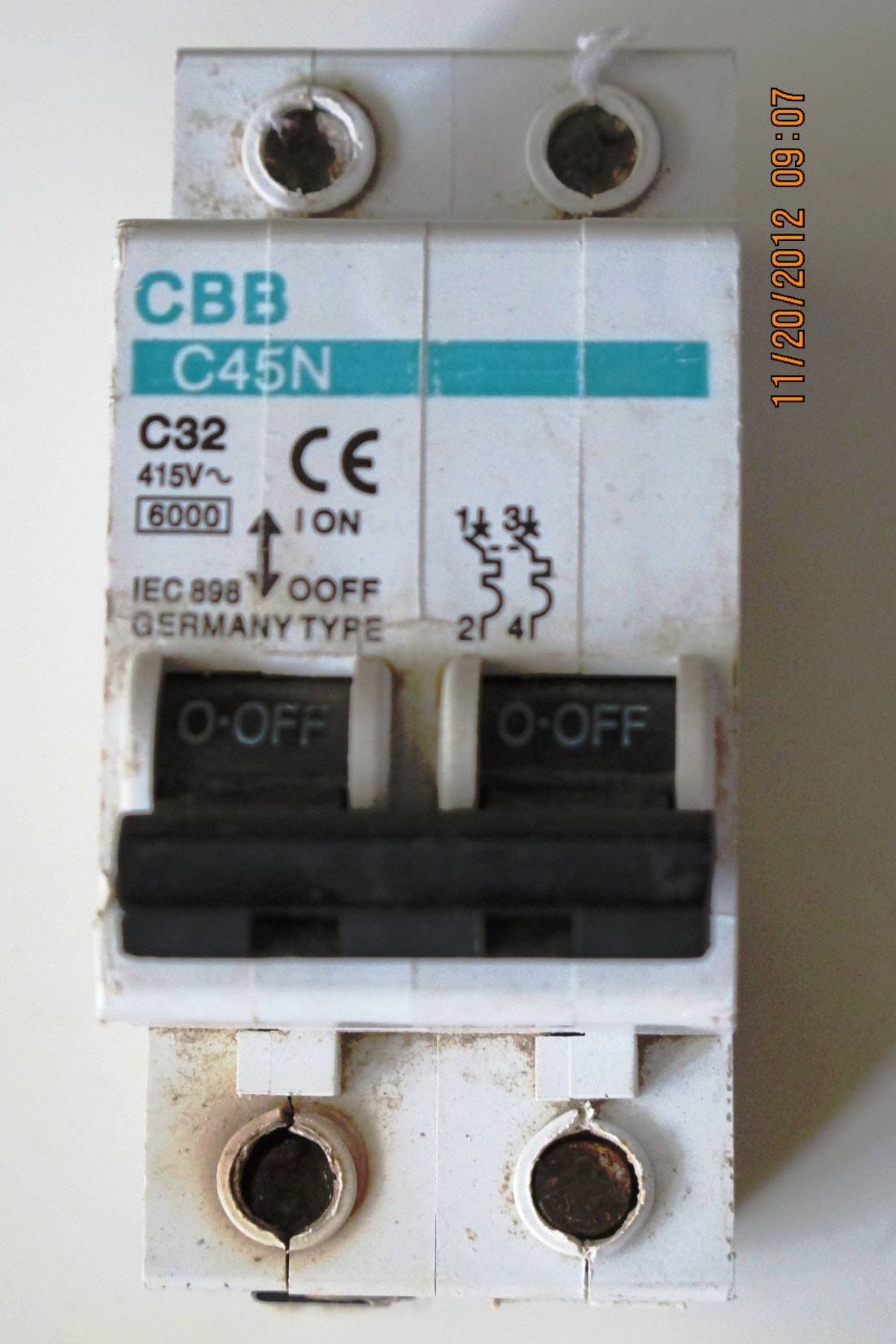 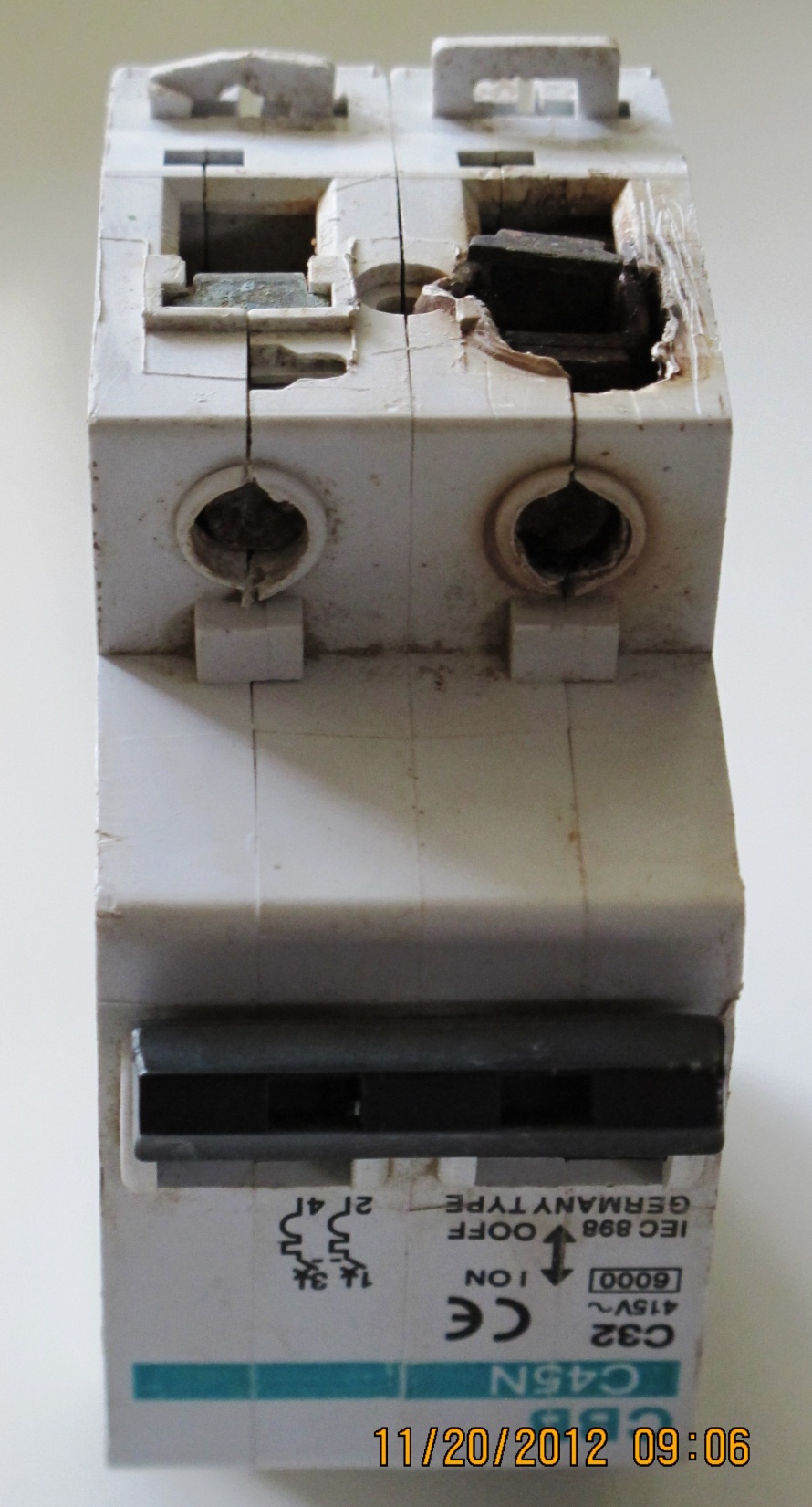 ¡Cuidado con las falsificaciones
 y 
productos de mala calidad !
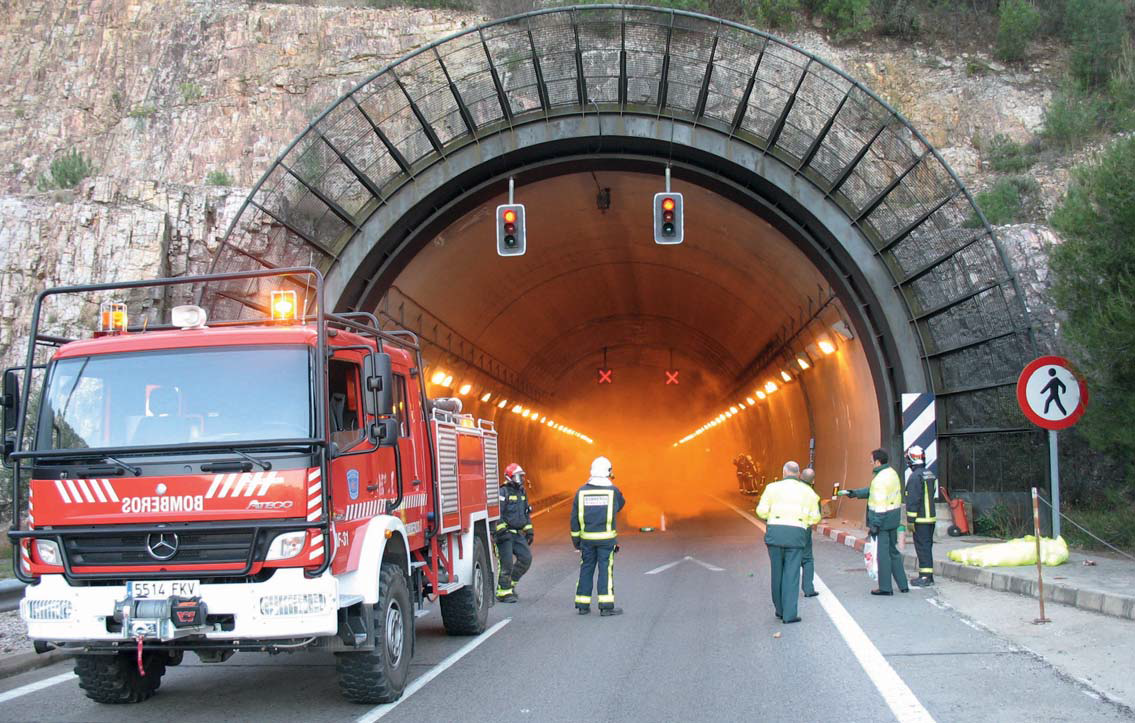 Prevención de incendios en ambientes especiales
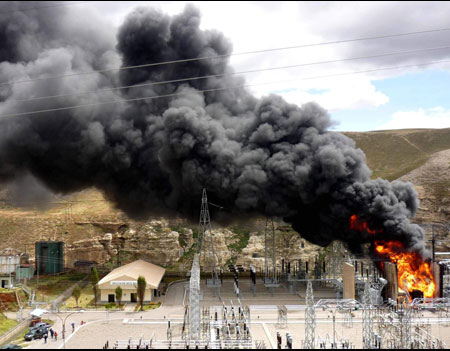 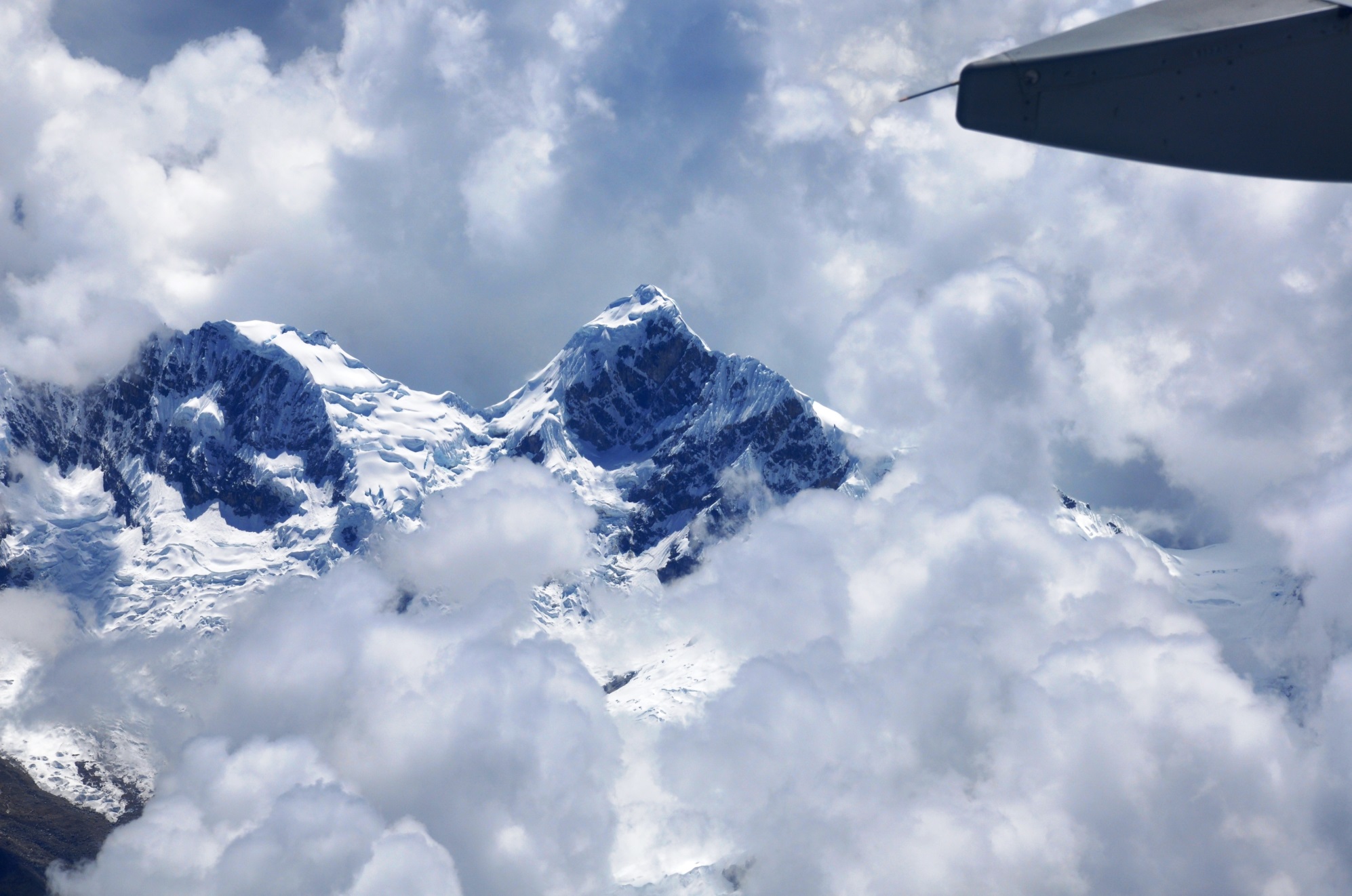 Cambio climático
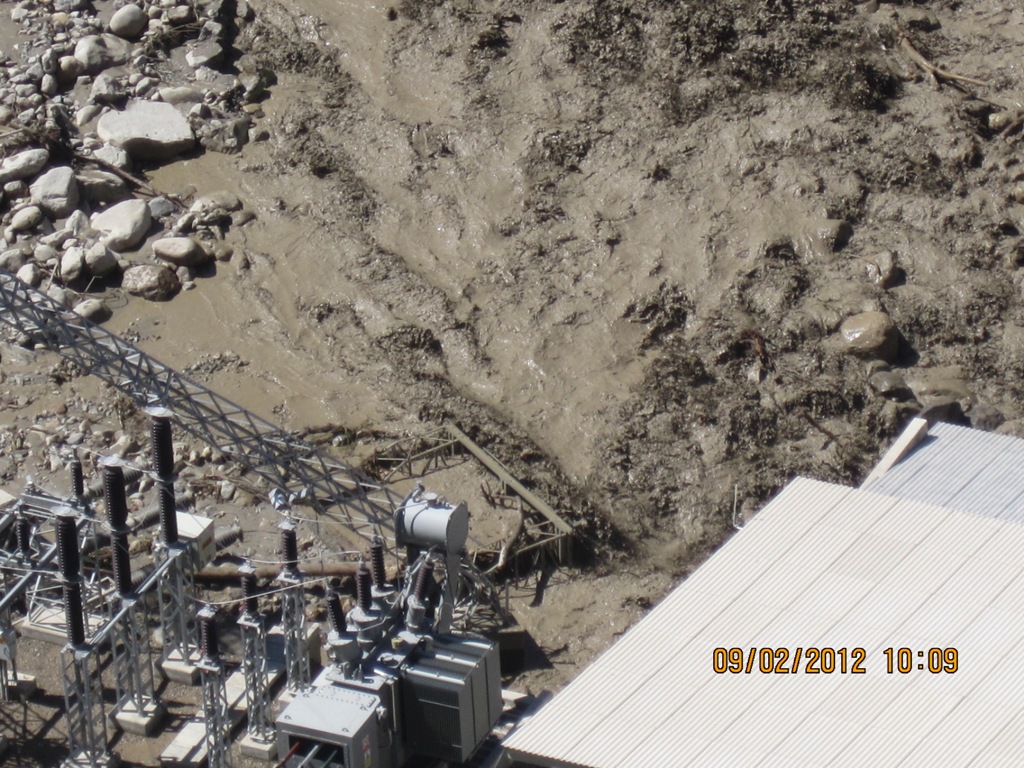 Deslizamiento  de tierra
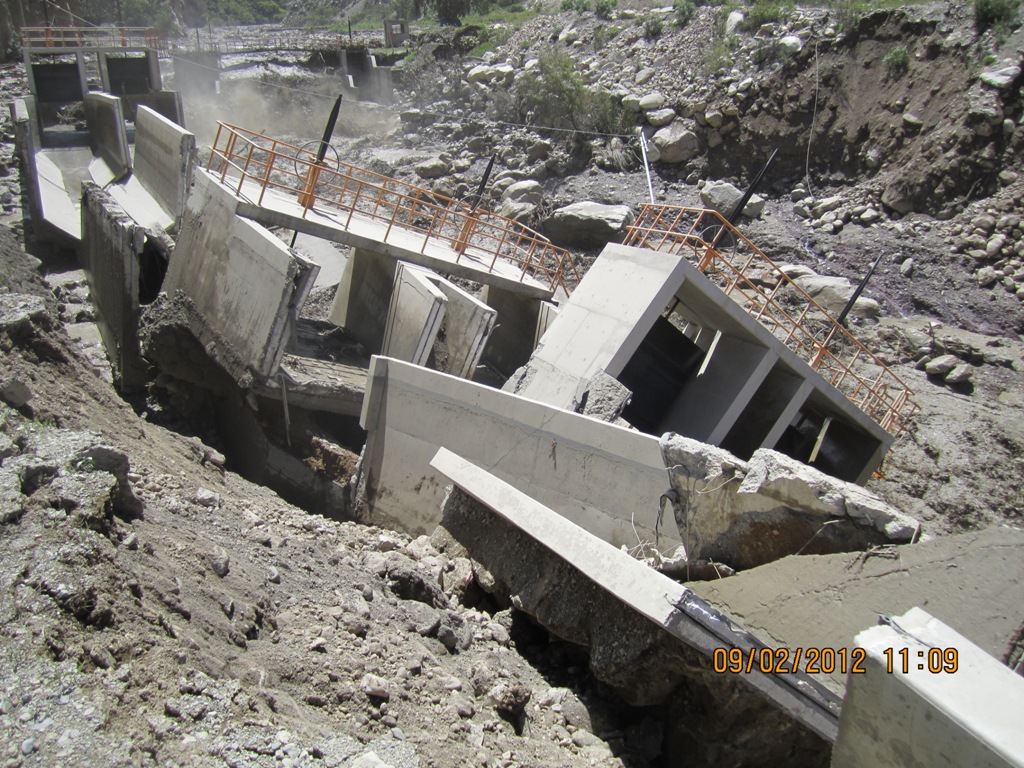 Colapso de la Central Hidroeléctrica Santa Cruz
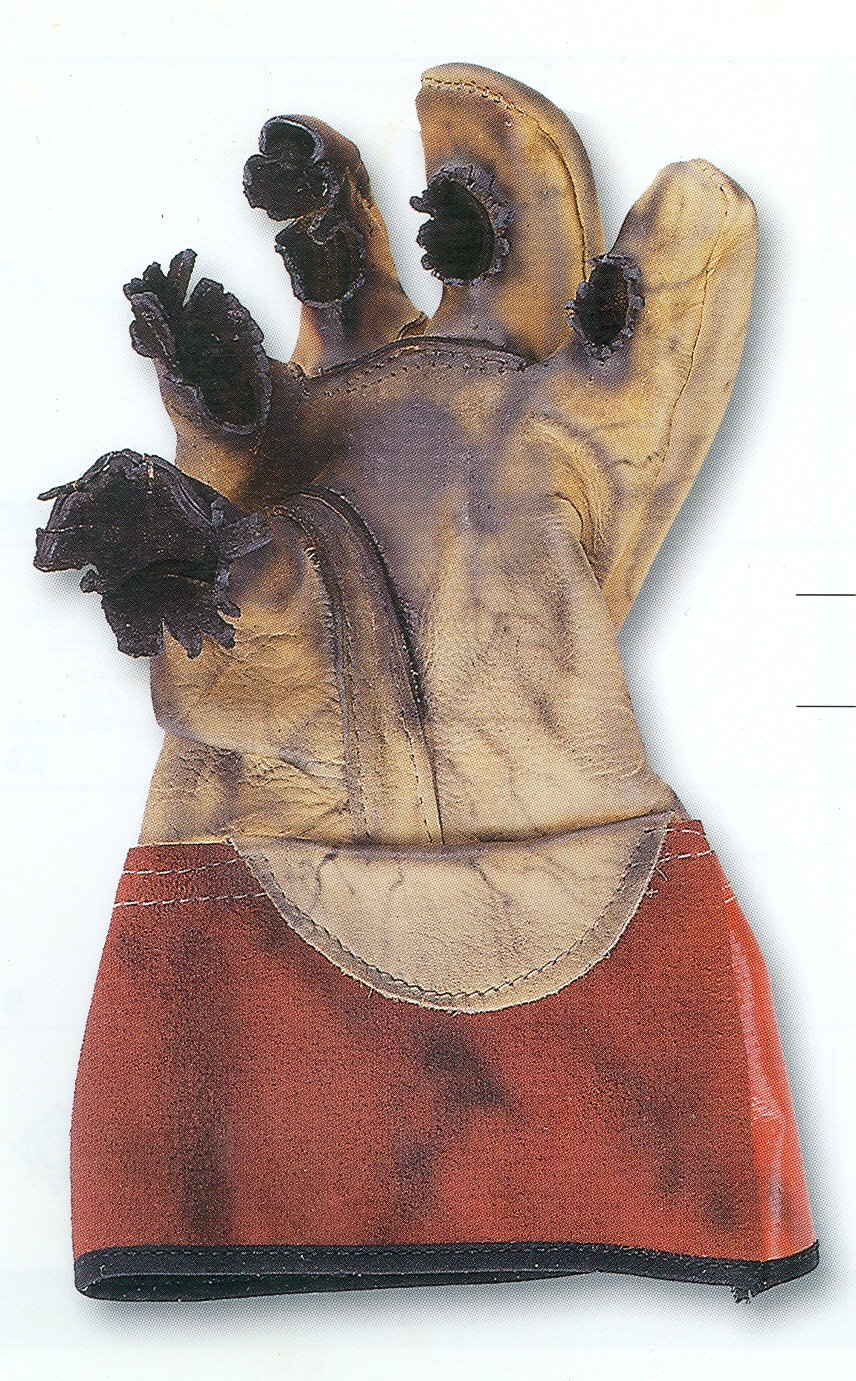 Guante de cuero: piel, es poroso, no es aislante eléctrico
Puedes reemplazar el guante pero no recuperara tus dedos
Ley Nº 29783 
Ley de Seguridad y Salud en el Trabajo, publicada el 20 de agosto de 2011, establece el nuevo marco legal para la prevención de riesgos laborales aplicable a todos los sectores económicos y de servicios
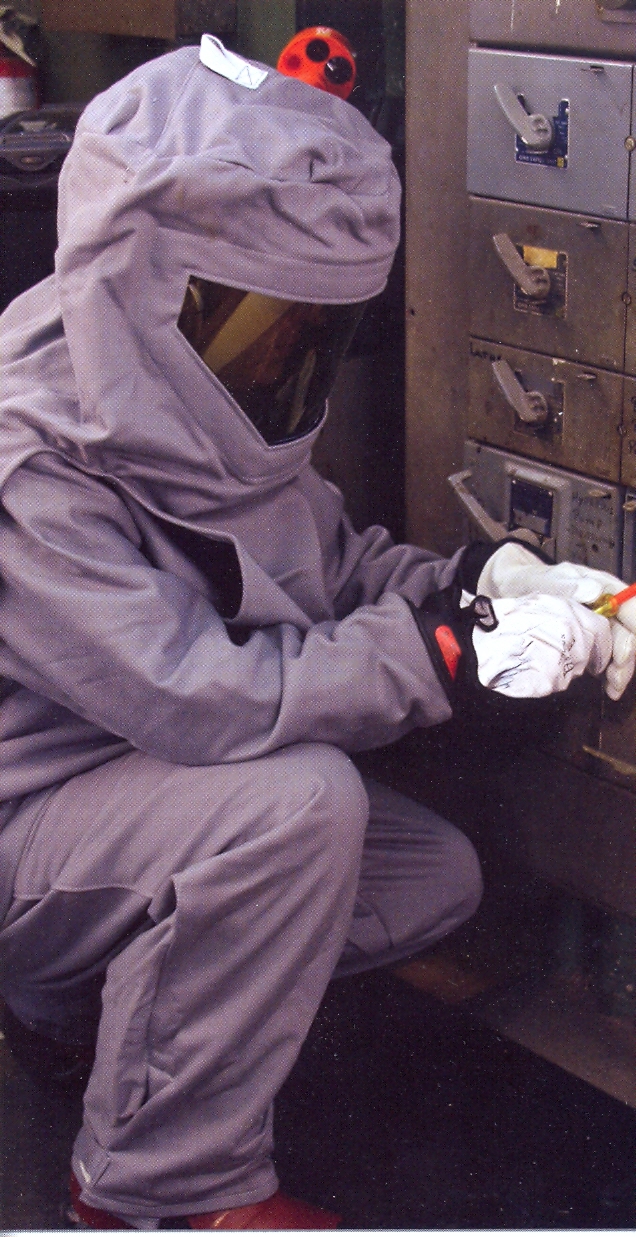 Art. 110°.- Equipo de protección personal contra relámpago de arco
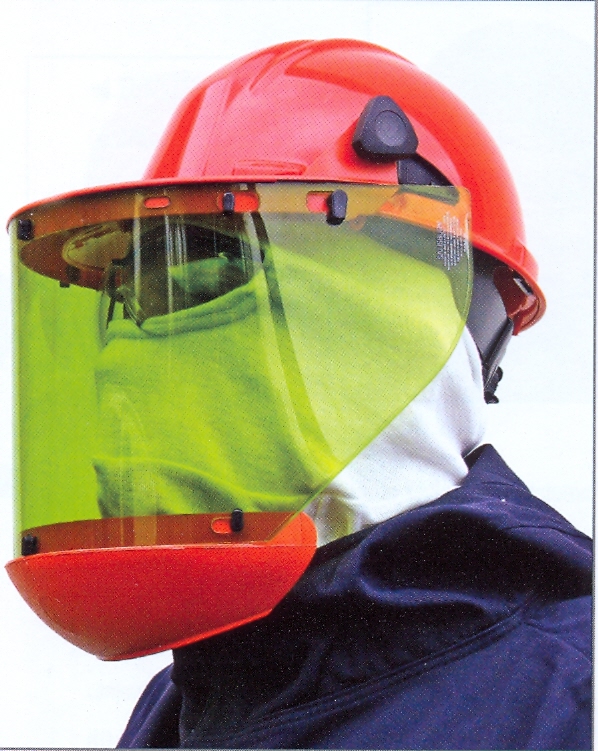 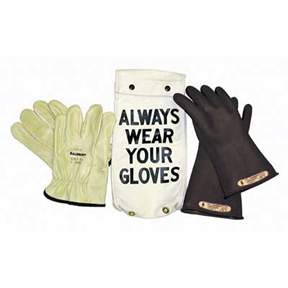 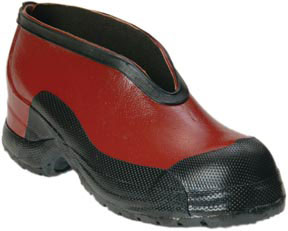 LEY Nº 30222 
LEY QUE MODIFICA LA LEY 29783, LEY DE SEGURIDAD Y SALUD EN EL TRABAJO
Artículo 168-A. Atentado contra las condiciones de seguridad y salud en el trabajo
El que, deliberadamente, infringiendo las normas de seguridad y salud en el trabajo y estando legalmente obligado, y habiendo sido notificado previamente por la autoridad competente por no adoptar las medidas previstas en éstas y como consecuencia directa de dicha inobservancia, ponga en peligro inminente la vida, salud o integridad física de sus trabajadores, será reprimido con pena privativa de libertad no menor de uno ni mayor de cuatro años.

Si, como consecuencia de la inobservancia deliberada de las normas de seguridad y salud en el trabajo, se causa la muerte del trabajador o terceros o le producen lesión grave, y el agente pudo prever este resultado, la pena privativa de libertad será no menor de cuatro ni mayor de ocho años en caso de muerte y, no menor de tres ni mayor de seis años en caso de lesión grave.
Se excluye la responsabilidad penal cuando la muerte o lesiones graves son producto de la
inobservancia de las normas de seguridad y salud en el trabajo por parte del trabajador.
Reflexiones
P Primero la vida

P Toda actividad conlleva a un riesgo sin excepción

P La electricidad va a ir por donde usted le permita ir
Reflexiones
Quien no quiere cumplir con la normativa, siempre tratará de encontrar un vacío normativo

 Toda nueva tecnología trae beneficio, pero también nuevos problemas
Reflexiones
Quien no mide, no puede controlar

 Quien no controla, no puede mejorar
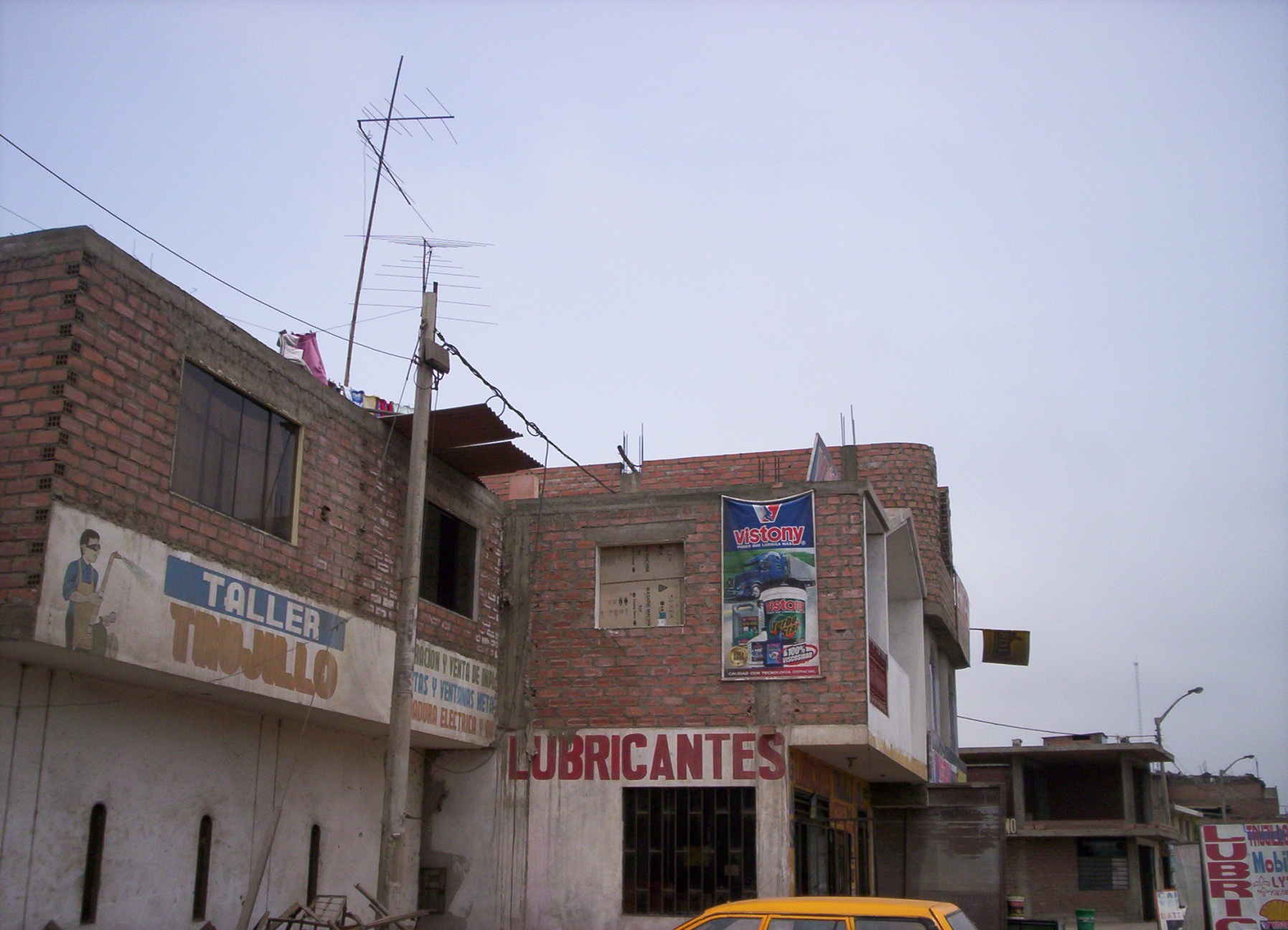 Comportamiento …
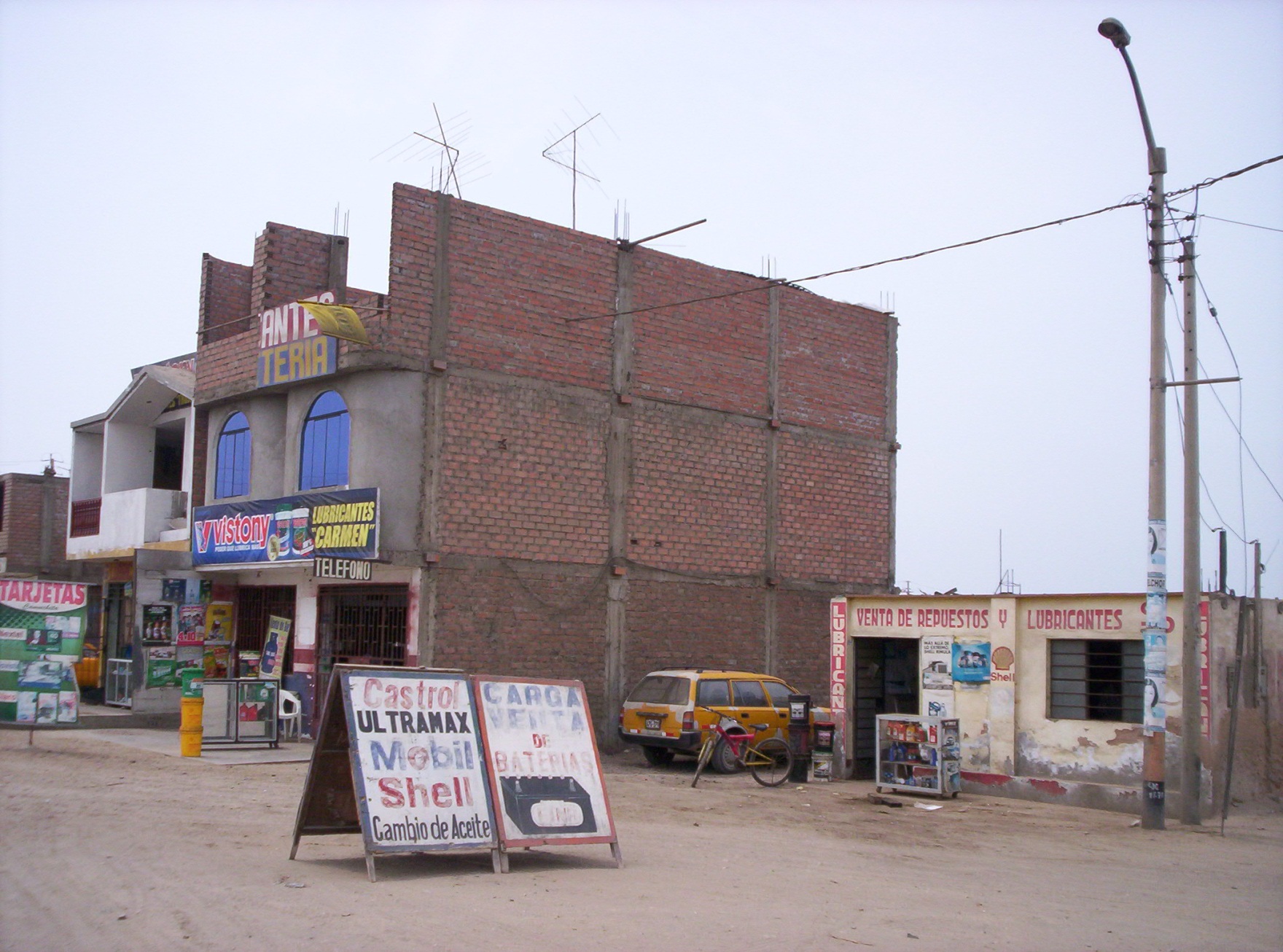 Comportamiento …
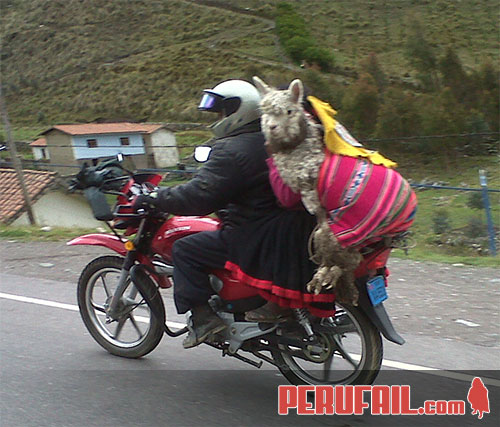 Comportamiento
D.S. N° 006-20017-VIVIENDA 
LEY DE REGULACIÓN DE HABILITACIONES URBANAS Y DE EDIFICACIONES
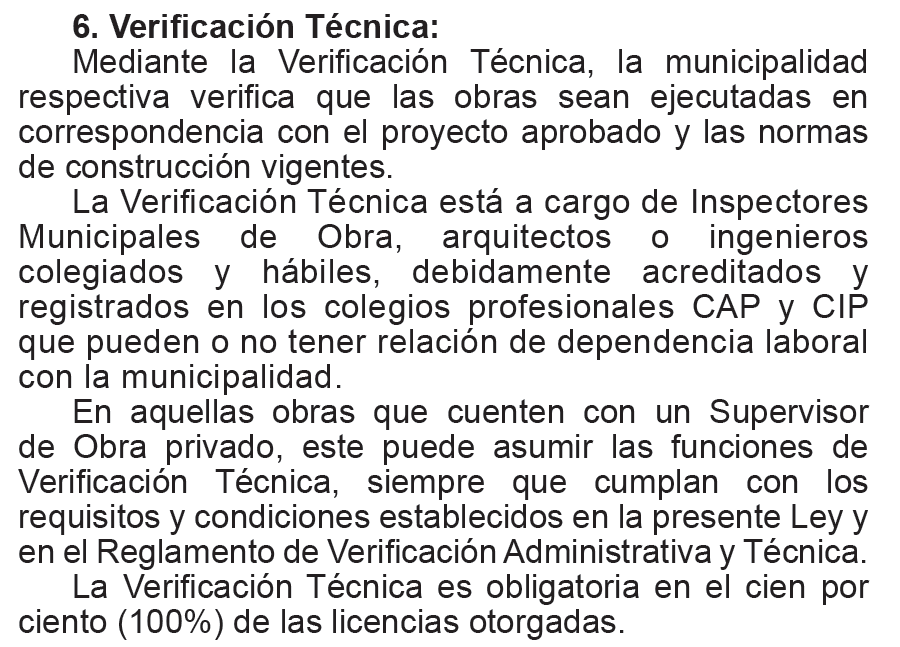 OPORTUNIDADES DE MEJORA
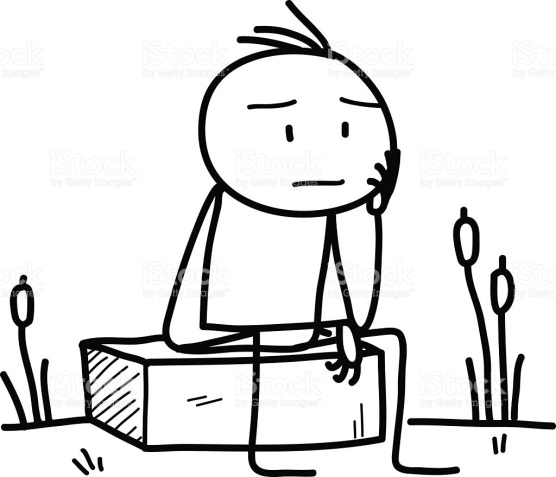